A Boxing Day Reflection
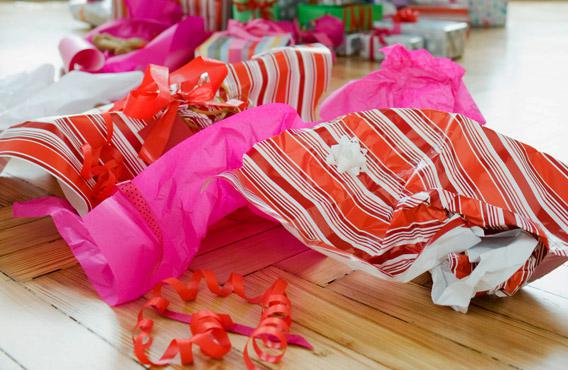 “Therefore let us move beyond the elementary teachings about Christ and be taken forward to maturity, not laying again the foundation of repentance from acts that lead to death, and of faith in God, instruction about cleansing rites, the laying on of hands, the resurrection of the dead, and eternal judgment. And God permitting, we will do so. (Hebrews 6:1-3)
The “Romans Road”
“All have sinned and fall short of the glory of God.” (Romans 3:23) 
“The wages of sin is death, but the free gift of God is eternal life in Christ Jesus our Lord." (Romans 6:23)
“While we were still sinners, Christ died for us." (Romans 5:8)
“If you confess with your mouth that Jesus is Lord and believe in your heart that God raised him from the dead, you will be saved.” (Romans 10:9)
“Since we have been justified through faith, we have peace with God through our Lord Jesus Christ”. (Romans 5:1)
The early church had a tendency to spend a great deal of time debating what I’m going to call the packaging of the gift of Jesus, as well as, spending a lot of time discussing the basic events of Christ’s life.
Because the early church was highly Jewish in nature, all kinds of Jewish presuppositions of God and faith were laid upon the simplicity of the Roman Road, creating a much bumpier pathway.
Of first importance to Paul were the events of Christ’s death, resurrection and post resurrection appearances. 
The other events of Christ’s life – the miracles, teachings and healings - are the wrapping paper that makes the gift of Jesus Christ incredibly beautiful, but His death, resurrection and post resurrection appearances provide the main structure the follower of Jesus needs.
Moving beyond the elementary teachings is a clear direction not to rebuild foundational facts, but to stand on them and live by them. It is a call to engage the gift of Jesus in a dynamic, relational, and tangible way and to experience transformation by the renewing of our mind in Him.
Present Day Boxing Day Issues of Faith
ISSUE #1
The dismantling and dissection of the narrative of Christ’s life and the smashing and deconstruction of the gift that is Jesus, leaves us with a little pile of scraps and an immensely valuable gift shattered to pieces. 
The solution is to take seriously Christ’s direction to Thomas to “stop doubting and believe”.
Present Day Boxing Day Issues of Faith
ISSUE #2
We are captivated by the wrapping paper of the gift of Jesus, engaging with the secondary issues of our faith before establishing a firm foundation on the elementary things of our faith. 
The correction here involves engaging with the word of God more regularly and more diligently with a right spirit.
Present Day Boxing Day Issues of Faith
ISSUE #3
We latch on to the elementary truths – we unwrap the gift – but then go little further, failing to engage with Jesus, preventing Him from shaping our lives. 
The corrective here is to unbox Jesus and engage with Him a little more regularly in 2022, permitting Him greater access to our lives and allowing Him to shape us more firmly into His image this year.
My prayer then is that we would become a people in 2022 who are in the process of moving beyond elementary truths. 
My prayer is that we would become a people who, with a firm foundation in Jesus, step out in faith to put into practice our faith in increasing and expanding ways. 
My prayer is that we would be a people who refuse to get caught up in the wrapping paper or enamoured with the box our gift arrived in, and that we would be a people who engage deeply in relationship with Jesus, the indescribable gift for which we give thanks.